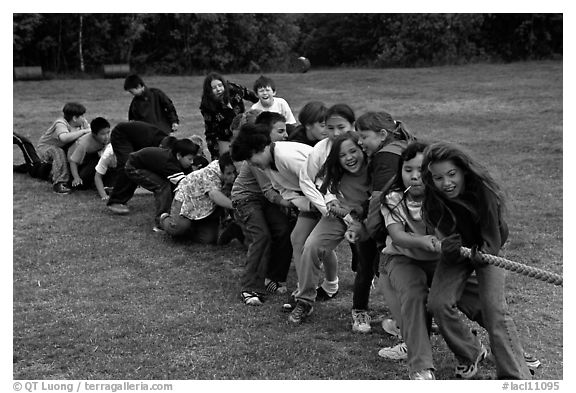 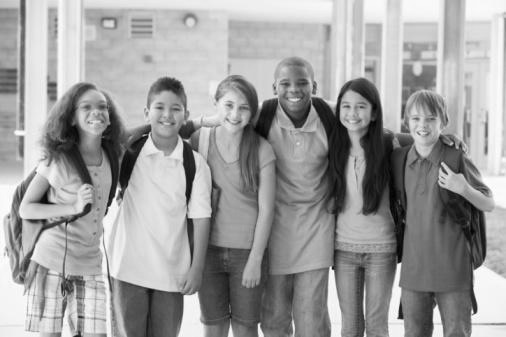 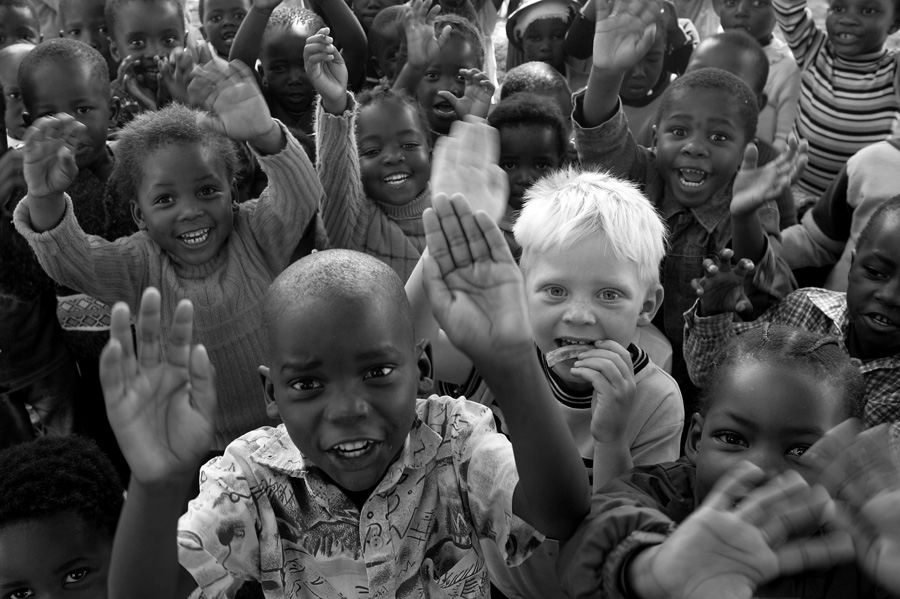 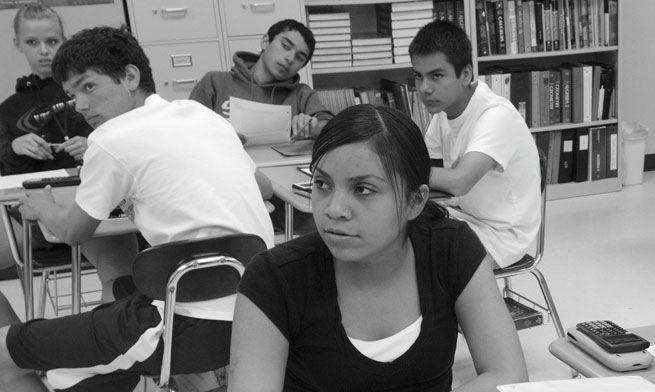 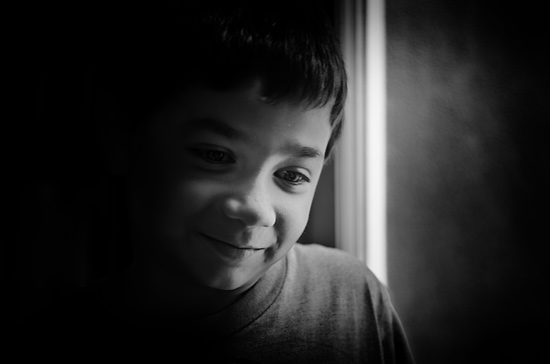 Through the Eyes of a Diverse Learner
English Learners (ELs), Standard English Learners (SEL), Students with Disabilities (SWDs)
Teaching and Learning Framework
Standard 1: Planning & Preparation
b. Demonstrating Knowledge of Students
1. Awareness of Students’ Skills, Knowledge , and Language Proficiency
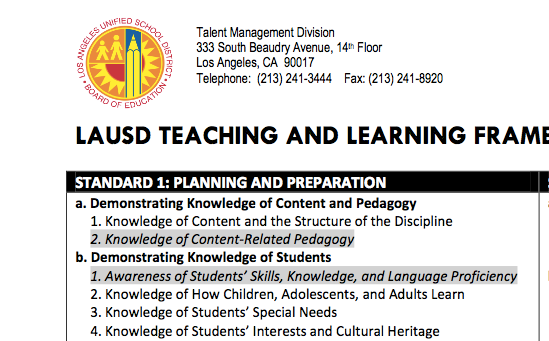 Today’s Session
Three-part session 
Original sessions are part of English Language Development (ELD) Professional Development (PD) modules with the following topics:
Long-Term English Learners (LTELs)
English Learners (ELs) with Disabilities (ELWD)
Standard English Learners (SELs)
Resources available at ESCWEST.NET under English Learners Programs—ELD Instruction Secondary
LAUSD                Students
[Speaker Notes: Slides 5: (1 minute)

Why/Purpose:  To get an understanding for the need and purpose of the new ELD Standards by reviewing the diversity of LAUSD student population

How: Walk participants through the number of students in each program that are reflective in the Master plan.]
Building a Network of Support
Objective: 		Discover the potential within ourselves 			to teach our diverse learners how to be 			resilient and bounce back when faced with 			adversity
Language Mode: 	Interpretive
Processing Activity: 	“Learn What I Can Do!”
Material: 		Student profiles			“Learn what I can do!” worksheet 			Writing tool
“Learn What I Can Do!”
Locate the “Learn What I Can Do!” worksheet
Instructions: 
Read and listen for directions
Listen for facilitator’s time cues as this is a timed activity
Use space provided in your worksheet to brainstorm and write ideas
Use sentence frame to orally share your answer with the group
“Learn What I Can Do!”
Protocol:
READ independently your student profile
WRITE your answers in the space provided
SPEAK only when it is your turn to share 
LISTEN attentively when others share-out
“Learn What I Can Do!”
Resiliency:              	Student Profiles
Processing Activity: 	“Learn What I Can Do!”
Language Mode: 		A. Collaborative
6th Grade ELD Strand: 	1. Exchanging information and ideas 				                 with others through oral collaborative 		                                 	discussions on a range of social and 			academic topics
6th Grade ELD Standard: 	
Bridging Level—A.1) Contribute to class, group, and partner discussions by following turn‐taking rules, asking relevant questions, affirming others, adding relevant information and evidence, paraphrasing key ideas, building on responses, and providing useful feedback.
LTEL Framework Review
Motivation
Objective: 		Examine the effects of 				                            demotivation on diverse learners
Language Mode: 	Collaborative
Processing Activity: 	Four Corners
Material: 		Four Posters with excerpts from 			Good to Great by Jim Collins 			Writing Tool
Four Corners
Locate the Four Corners Graphic Organizer
Instructions: 
Listen for directions
Listen for facilitator’s time cues as this is a timed activity
Use space provided in your worksheet to brainstorm and write ideas
Identify motivator moves
Look for and discuss motivator moves
Complete Graphic Organizer
Four Corners
Protocol:
READ in collaboration with your group members
WRITE your answers in the space provided
SPEAK only when it is your turn to share 
LISTEN attentively when others share-out
Four Corners
Motivation:              	From Good to Great by Jim Collins
Processing Activity: 	Four Corners
Language Mode: 	B. Interpretive
6th Grade ELD Strand: 	6. Reading closely literary informational 			texts and viewing multimedia to determine 			how meaning is conveyed explicitly and 			implicitly through language
6th Grade ELD Standard: 	
Bridging Level—B.6.b) Express inferences and conclusions drawn based on close reading of grade‐level texts and viewing of multimedia using a variety of precise academic verbs (e.g., indicates that, influences).
Demotivation
Demotivation is relatively new and has not been fully adopted yet in the field of L2 (second language) research. However, Dörnyei [3] has attempted to provide a definition for it. Accordingly, demotivation “concerns specific external forces that reduce or diminish the motivational basis of a behavioral intention or an ongoing action” ([3, page 143]). Thus, demotivation could be regarded as the negative counterpart of motivation. Similarly, demotivators could be regarded as the negative counterparts of motives.
Demotivation
Four types of demotivation factors were discovered: 
The teacher’s personal relationship with the students.
The teacher’s attitude towards the course or the material.
Style conflicts between teachers and students.
The nature of the classroom activities.
R. L. Oxford, “The unravelling tapestry: teacher and course characteristics associated with demotivation in the language classroom. Demotivation in Foreign Language Learning,” in Proceedings of the Teaching English to Speakers of Other Languages Congress (TESOL '98), Seattle, Wash, USA, 1998.
Demotivation
Lack of positive relationships.
Awareness of disrespect toward one’s culture or ethnicity.
Perception that class assignments or tasks are irrelevant.
Perception of threats.
Causes of DemotivationGillen-O' Neel & Fuligni, 2012; Jensen, 2005; Payne, 2008
Question
“How do you manage in such a way as not to de-motivate people?” p. 74
Four Basic Practices
Lead with questions, not answers
Engage in dialogue and debate, not coercion
Conduct autopsies, without blame
Build “red flag” mechanisms
It’s all about language!
Objective: 		Produce an awareness plan addressing 			the students’ skills, knowledge, and language 			proficiency
Language Mode: 	Productive
Processing Activity: 	Decoding Complex Text
Material: 		“It’s all Greek to Me!” worksheet			“Awareness Plan” Graphic Organizer			Writing Tool
“It’s All Greek To Me!”
Locate the “It’s All Greek To Me!” worksheet
Instructions: 
Read and listen for directions
Listen for facilitator’s time cues as this is a timed activity
Use space provided in your worksheet to brainstorm and write ideas
Use sentence frame to orally share your answer with the group
“It’s All Greek To Me”
Protocol:
READ independently and complete the task
WRITE your answers in the space provided
SPEAK only when it is your turn to share 
LISTEN attentively when others share-out
It’s All About Language
Complex Text:              	Decoding
Processing Activity: 	Breaking the Code
ELD Standards Part III:	Using Foundational Skills

The NEW California ELD Standards include a section (Part III) which highlights the importance of native language literacy and Foundational Literacy Skills.
SDAIE
The next slides will present a typical recommended SDAIE strategy for a sheltered course. 
Can SDAIE help students gain access to the content? 
Will SDAIE help students gain sufficient language to master CCSS standards and complete CCSS aligned tasks such as close reading, evidence-based questions, and understanding complex texts?
Red Car
Little Car
Big Car
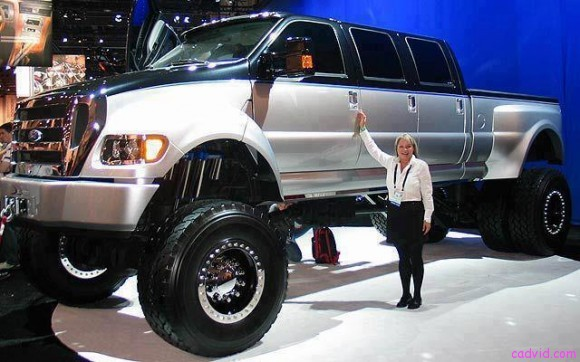 Little Red Riding Hood
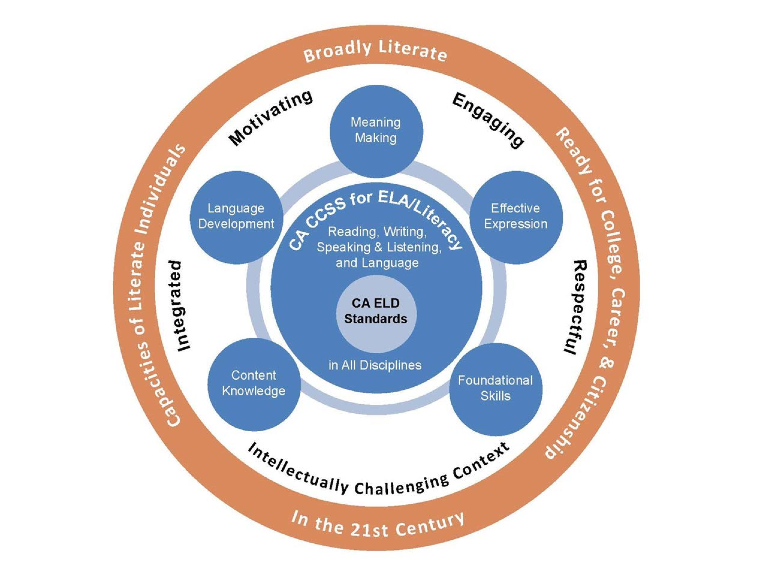 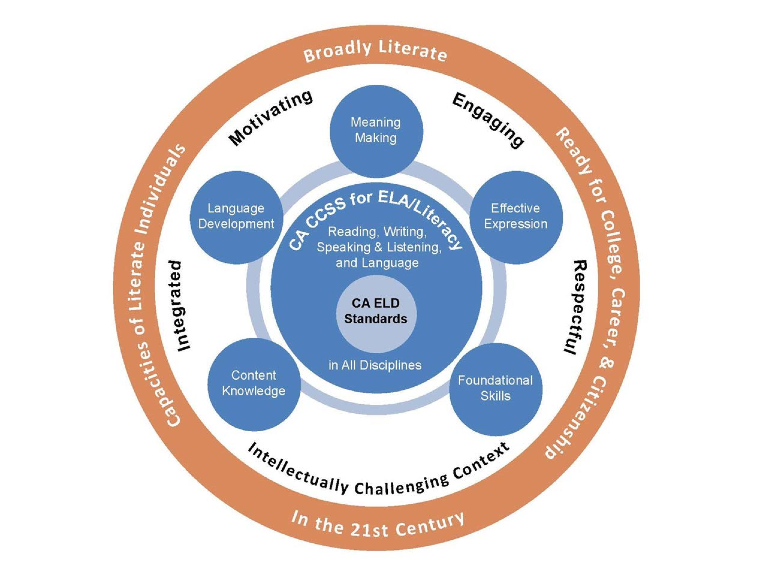 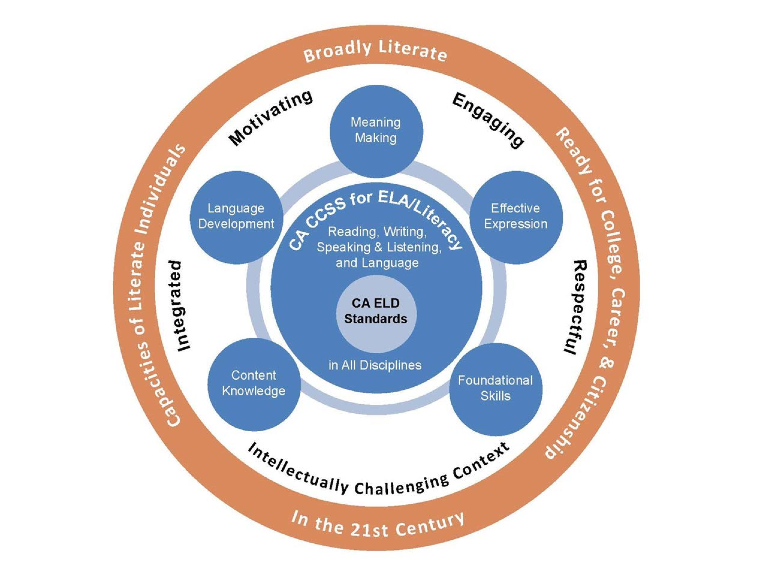 Language Development
Content Knowledge
Foundational Skills
Effective Expression
Meaning
Making
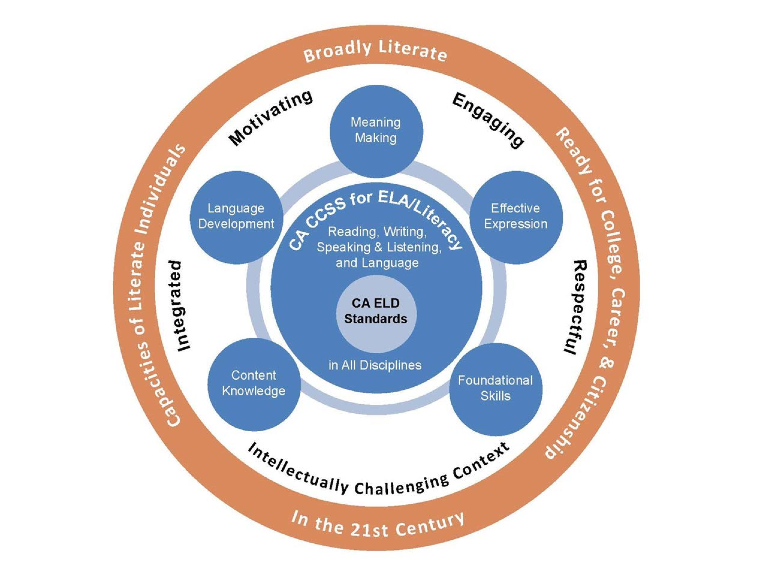 [Speaker Notes: (2 minutes) 
Key Themes of ELA/ELD Framework Graphic
Say: This particular graphic helps teachers understand the goals, context, and purpose of the ELA/ELD Framework. If you look at the the middle (white ring) of the graphic you will see the words: Motivating, Engaging, Respectful, Intellectually Challenging Context, and Integrated. This middle ring speaks to the Instructional Context for Learning within the Framework. This context is culturally and linguistically responsive as it is outlined in the framework. We will spend the balance of the next hour introducing you to what CLR or Culturally and Linguistically Responsive pedagogy is.]
ELA CCSS
CA ELDS
Planning for Diverse Learners
Planning Template:          Planning for Diverse Learners
Processing Activity: 	Graphic Organizer
Language Mode: 	Productive
6th Grade ELD Strand: 	10. Writing literary and informational 			texts to present, describe, and explain 			ideas and information, using appropriate 			technology
6th Grade ELD Standard: 	
Bridging Level—C.10.a) Write longer and more detailed literary and informational texts (e.g., an argument for protecting the rainforests) collaboratively (e.g., with peers) and independently using appropriate text organization and growing understanding of register.
“It’s All About Language!”
Locate the “It’s All About Language!” worksheet
Instructions: 
Read and listen for directions
Listen for facilitator’s time cues as this is a timed activity
Use space provided in your worksheet to brainstorm and write ideas
Complete the graphic organizer to start developing your Awareness Plan to address students’ skills, knowledge, and language proficiency
Resources
Available at:

ESCWEST.NET
Instructional Support
Lester Malta, Secondary EL Instruction Coordinator, lester.malta@lausd.net, 310-914-2146
Robin Aaron, Least Restrictive Environment Specialist, rdc0157@lausd.net, 310-235-3775
Manuela Herrera, Least Restrictive Environment Specialist, mxh0774@lausd.net, 310-235-3732